10 - 6
الاحتمال
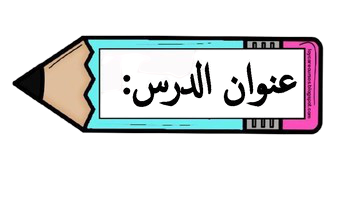 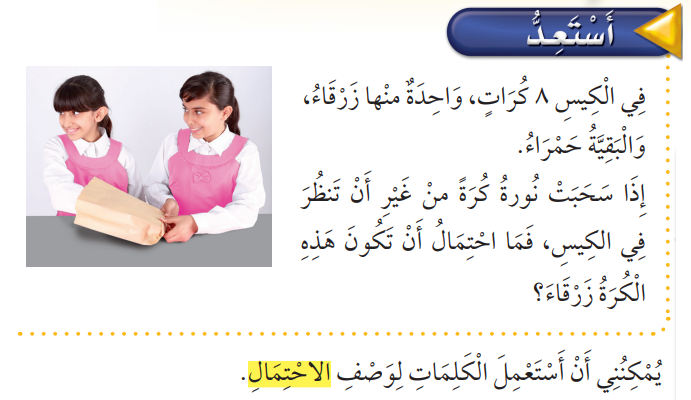 فكرة الدرس

أحدد ما إذا كانت الحوادث : أكيدة ، أو أكثر احتمالًا ،
 أو أقل احتمالًا ، 
أو مستحيلة .

المفردات
الاحتمال
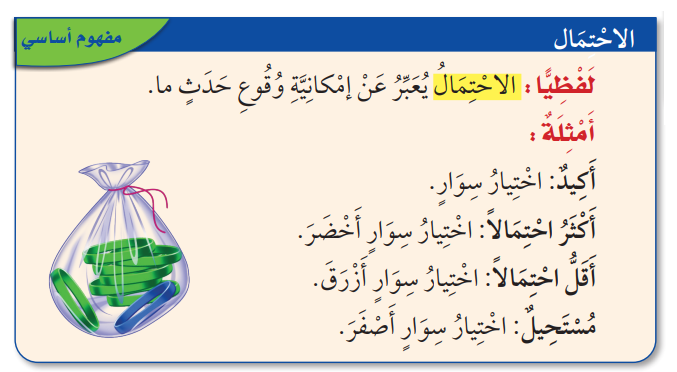 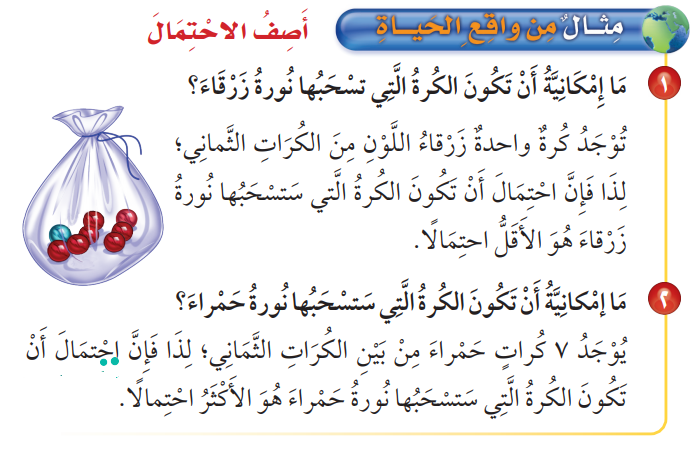 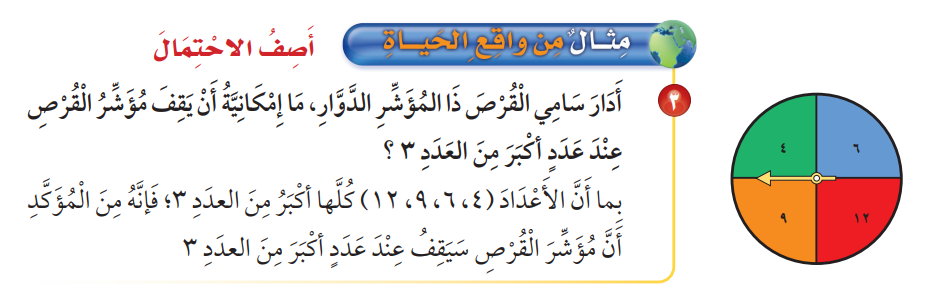 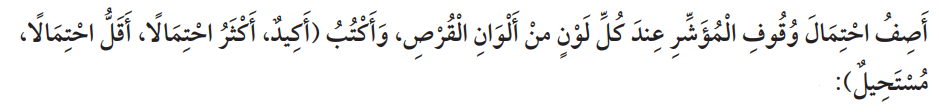 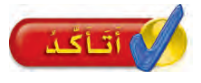 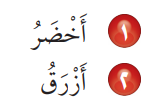 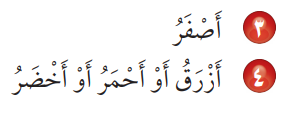 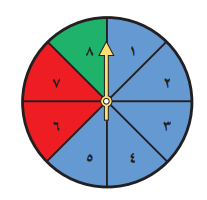 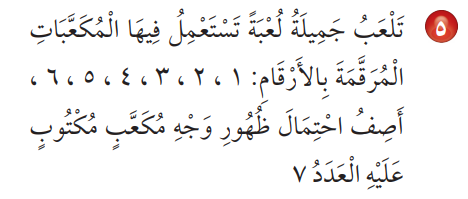 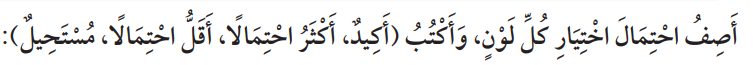 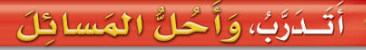 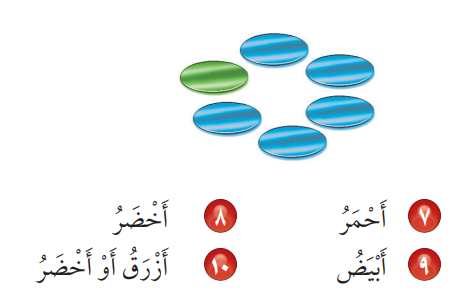 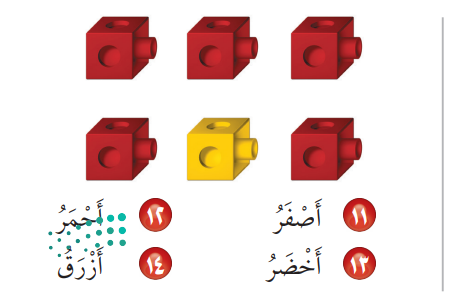 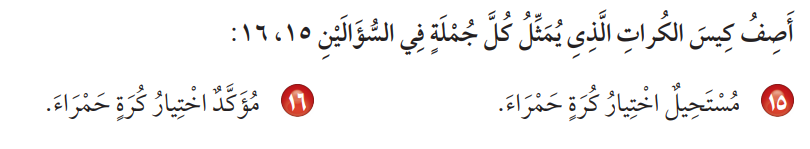 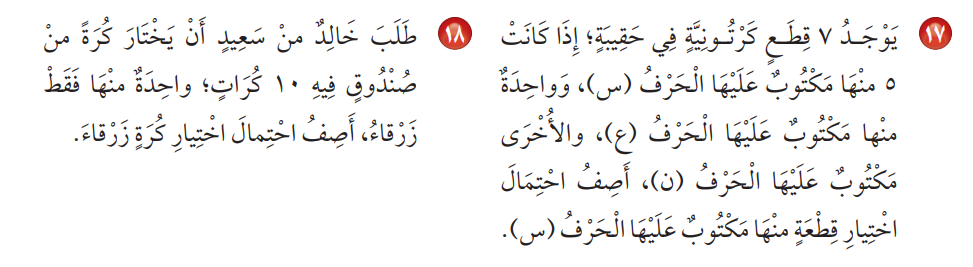 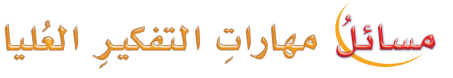 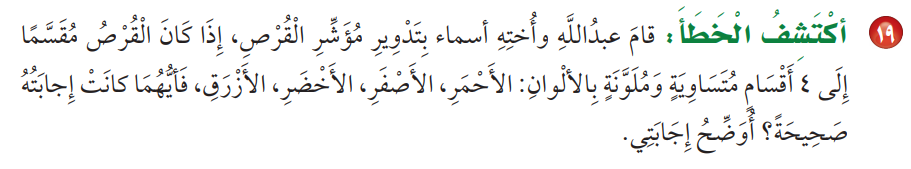 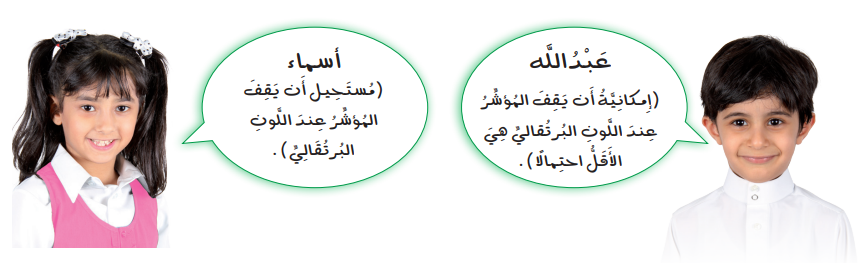